Recommended
May 12, 2014
BudgetPresentation
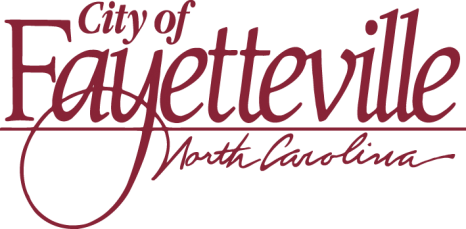 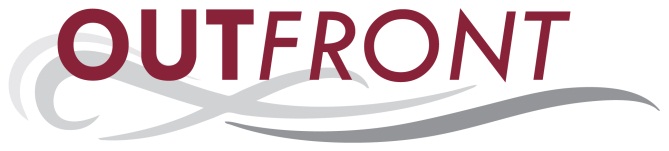 Peer comparisons
Decision filters
Strategic Plan
Budget Development Guidelines
General Fund Revenues/Expenditures
New Initiative Tax Package
Other Highlights
Upcoming Calendar
[Speaker Notes: Brief outline of what I intend to cover this evening]
Peer Comparisons
[Speaker Notes: Before we get into the budget itself which is essential a description of REVENUES and EXPENDITURES, I’d like to take a moment and provide a bit of context]
Property TaxPeer Comparisons
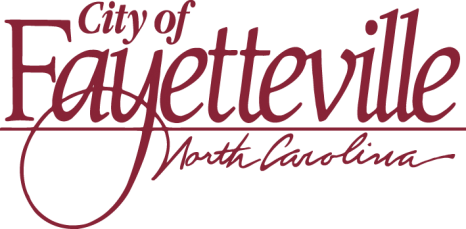 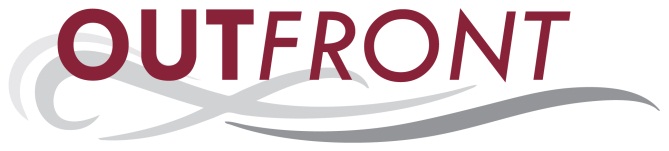 Property Taxes
Low tax base
Low tax rate
Unusually low property tax revenue per capita
Minimal impact on economy
?
[Speaker Notes: Before recommending a tax increase, it is prudent to take a look at the history of Fayetteville’s tax rates, the tax rates of our Cumberland County municipal governments, and the tax rates of our peer cities state-wide.  As discussed at the Strategic Planning Retreat and Council Orientation, Fayetteville has a relatively low tax base when compared to the ten largest cities in North Carolina, and does not have the industrial property that these cities have.  Average home values in Fayetteville are lower than our peer cities, though our commercial tax base makes up a similar proportion of total assessable property.  Nevertheless, this commercial property is not necessarily of high value. The net result is a low tax base overall, which when multiplied by a relatively low tax rate, results in an unusually low property tax revenue stream per capita.  This is illustrated in the chart below.]
Fayetteville generates $288.24 per capita from property taxes, the lowest of peer cities. The comparative data for the peer cities ranges from $434.96 to $578.25. If the estimated population on Fort Bragg (24,909) is excluded from the total Fayetteville population (207,996), Fayetteville’s per capita property tax revenue calculates at $327.46.
[Speaker Notes: So we are lower.  Just HOW MUCH lower are we?]
The chart represents a standard deviation of the mean property tax revenue per capita. The data demonstrates that Fayetteville’s property tax revenue per capita is $288.24, which falls two deviations below the mean $488.21.
[Speaker Notes: More than 2 standard deviations from the mean.]
Cumberland County Comparisons
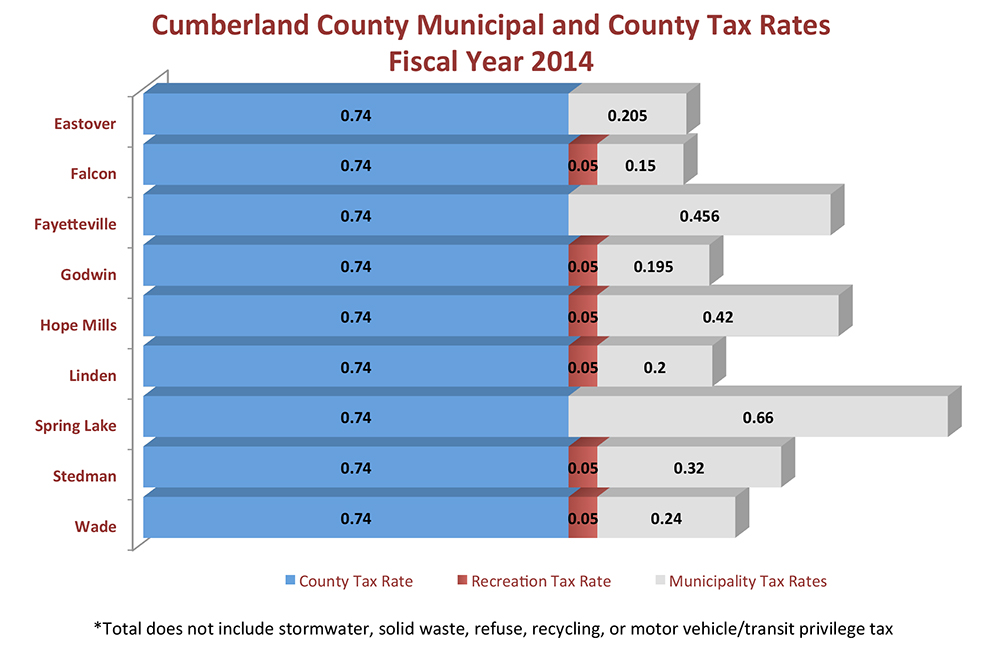 [Speaker Notes: Now that we have compared our property tax burden]
Public Safety Spending
[Speaker Notes: Now that we know we have a low tax burden, what do we do with the money we get?]
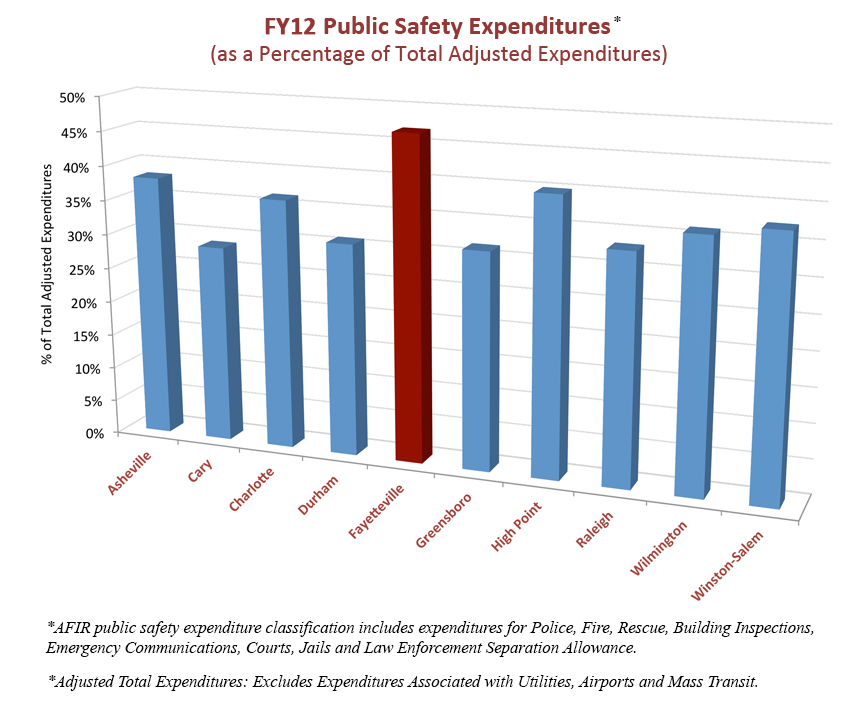 [Speaker Notes: Fayetteville spends a greater percentage of its budget on Public Safety.  Since Public Safety is our top priority, so that’s a good thing, right?]
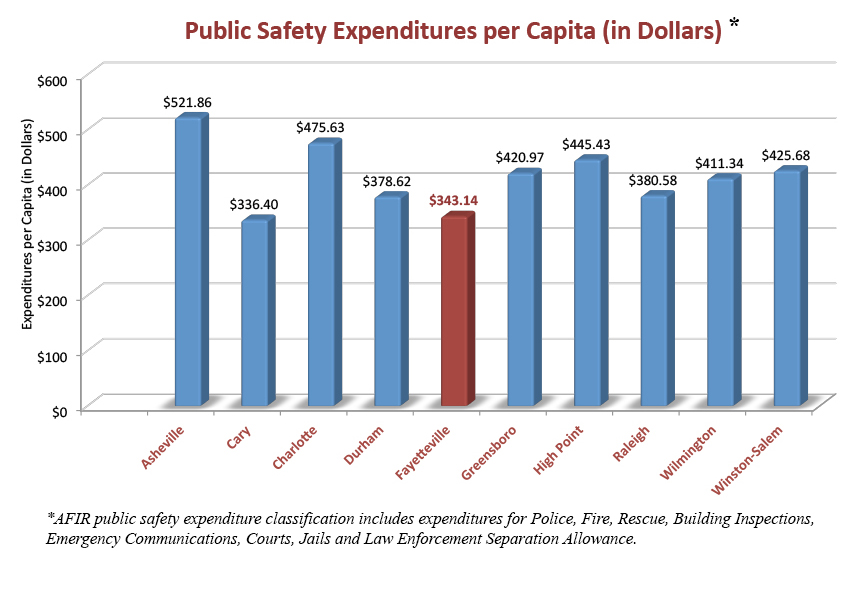 [Speaker Notes: Unfortunately not.  As you can see here, when we convert the data from percentage of budget to dollars per citizen, we see that we are almost the lowest of the group.  What this means is, that we simply aren’t collecting the revenue we need so we end up spending a disproportionate amount on public safety, which doesn’t match our peer cities, and then we neglect everything else.

Now that we have some context, let’s talk about our priorities – the decision filters used to start this year’s budget process.

So this is good news, right?  Fayetteville’s leaders understand that the community wants to focus on public safety, and this is happening.  While the City of Fayetteville does spend a greater proportion of municipal resources on public safety, the following chart illustrates how this may not be such a good thing after all.  It turns out, that when this information is converted to actual dollars, on a per capita basis, Fayetteville expended $343.14, which was the second lowest of the peer cities.]
Decision Filters
Decision Filters
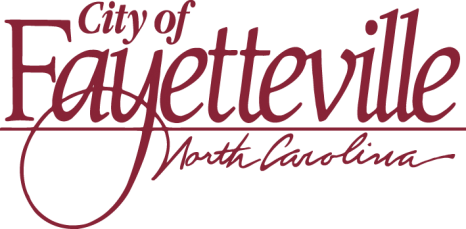 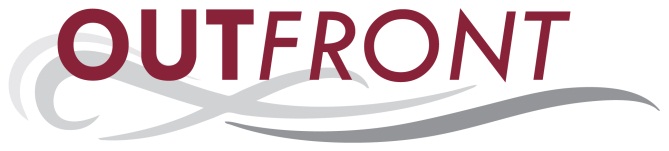 Strategic Plan
City Council Budgetary Guidelines
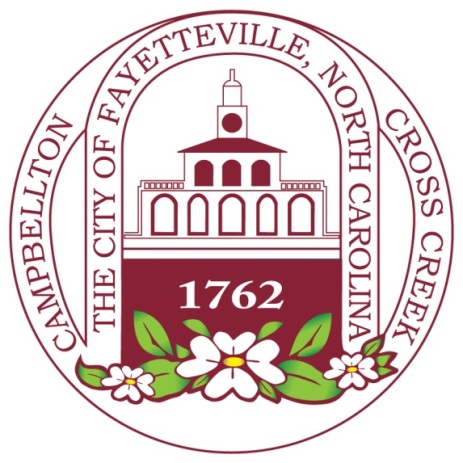 Strategic Plan
Strategic Plan
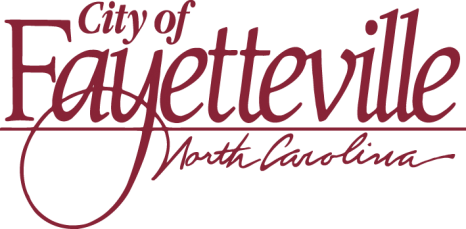 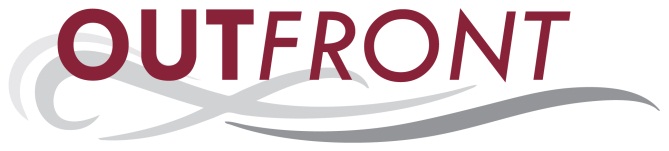 Council’s Top Five Priorities Include:
Police staffing
Establish broader citywide economic development program
Parks & Recreation capital project funding
Customer service initiative throughout the organization
Development of a Comprehensive Land Use Plan
Budget GuidelinesHighlights
Budget GuidelinesHighlights
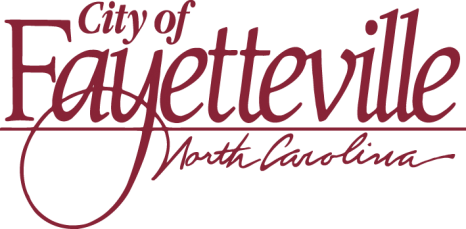 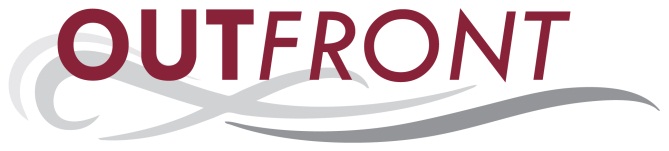 Accommodate City Council strategic priorities
Evaluate tax rate and services consistent with Council priorities
Evaluate MSD tax rates
Fund all public safety, police and fire positions no longer supported by grants
Dedicate no less than 5.25 cents of tax rate for capital funding plan
[Speaker Notes: This is abbreviated]
Budget GuidelinesHighlights
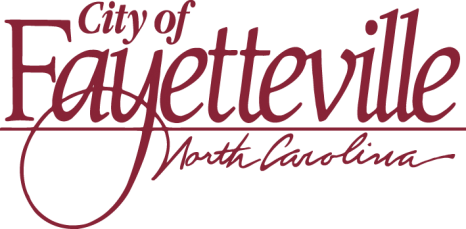 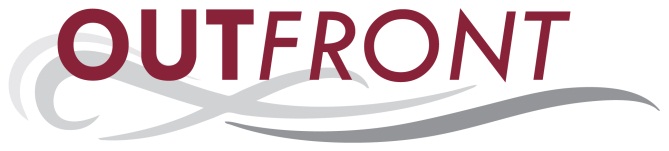 Add current year service enhancements to the base budget
Take action consistent with Resolution 2013-052
Make acceleration of water and sewer service to City residents a priority    
CIPs for City operations, including utility operations, shall be presented to Council in advance of general budget consideration
General FundRevenues/Expenditures
Major Highlights
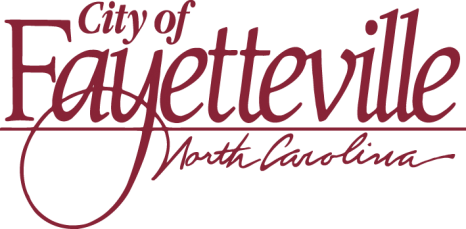 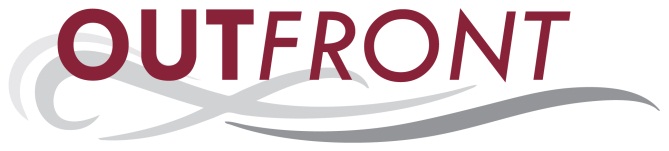 Recommends general tax rate of 49.8 cents per $100 value, an increase of 4.2 cents
Projects unassigned fund balance at 11.0%
Advances Council’s five strategic priorities
Funds the CIP/ITP
Transitions to program budget with performance measures
Continues to support best practice reviews of City support services
General FundRevenue Highlights
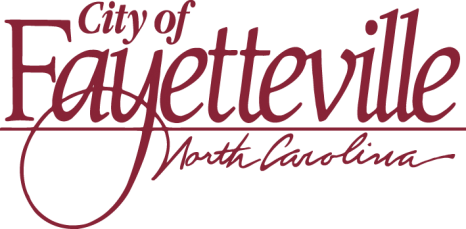 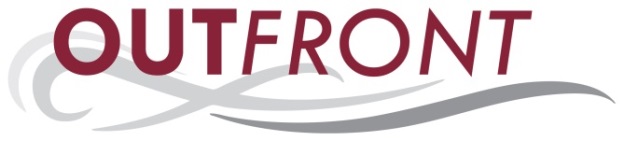 Permits and Fees
Proposed fee adjustments for:
Development Services permits, fees and planning services ($167K)
Parks and Recreation after-school program and summer camp/playground ($35K)
General FundRevenue Highlights
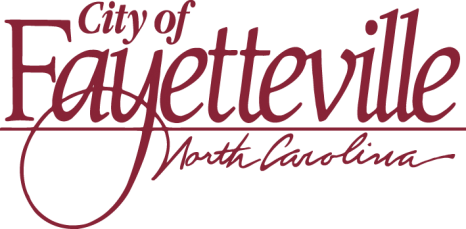 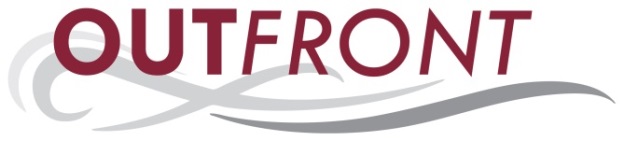 Interfund Transfers
Interfund transfer from the Electric Fund is projected to increase by 1.8% over FY2014
$12.5 million in FY2015 compared to $12.3 million in FY2014
Capital Lease Proceeds
FY2015 proposed budget includes $2.11 million in loan proceeds to purchase vehicles
General FundExpenditure Highlights
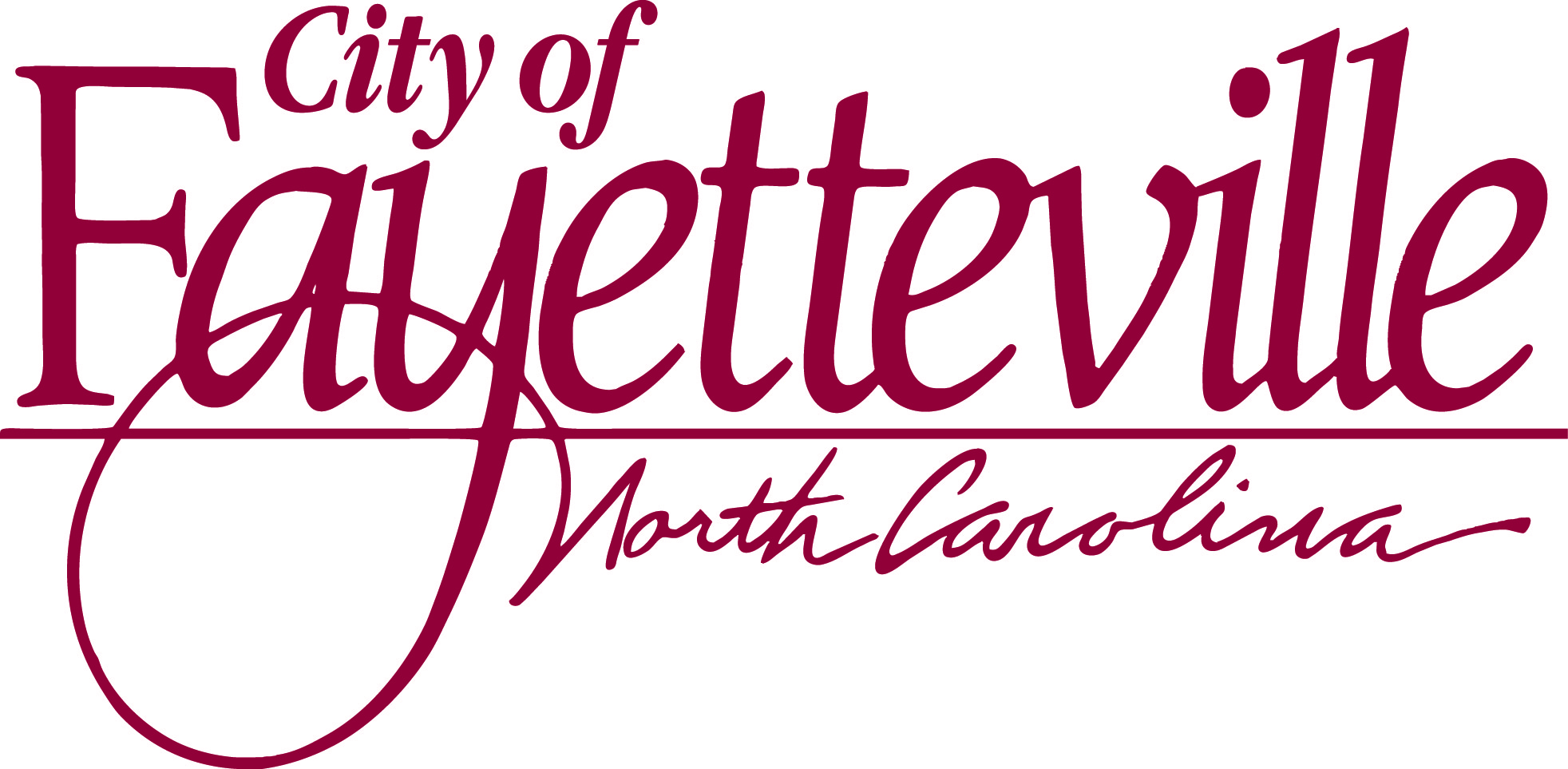 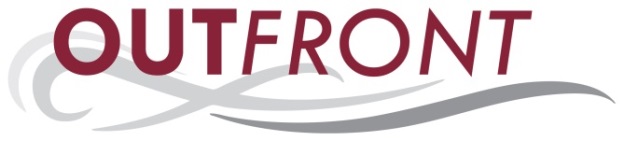 $1.6M* for 2% performance increases for general employees and police upper ranks
police step plan remains unchanged
4.7% vacancy rate savings for all GF departments except Fire/Mayor/Council, plus Environmental Services ($2.7M)
$225K for parks bond referendum and education campaign
Fleet replacements and refurbishment ($2.3M)
Additional vehicles associated with new initiatives ($2.2M)
[Speaker Notes: * Adjustment to be made to leave step plan unchanged]
General FundExpenditure Highlights
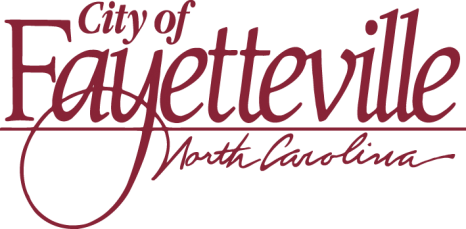 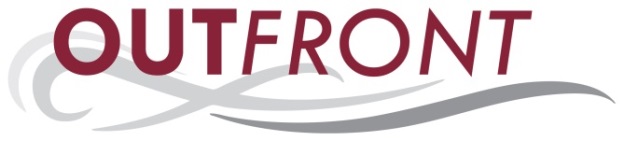 FY2015 transfer of $3.5M to the utility system is for water and sewer projects and debt service in annexed areas
FY2015 transfers to other funds include:
$6.1M to Environmental Services Fund
$3.7M for street resurfacing
$3.5M to Transit Fund
$1.4M for information technology projects
$2.2M for other transportation projects
$1.5M for facility renovations and improvements
$0.9M for loan repayment to Risk Management Fund 
$0.5M for facility repairs
General FundExpenditure Highlights
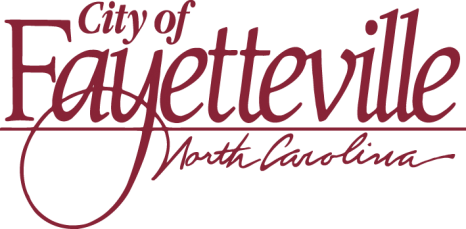 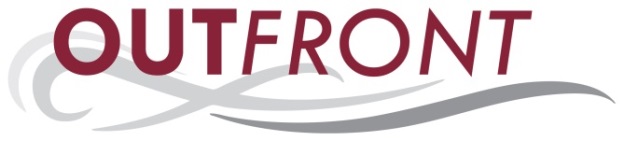 Fund Balance Appropriation
Fund balance appropriation for FY2015 of $1.9 million is 44.4 % less than FY2014 appropriation of $3.5 million
FY2015 appropriation of $1.9 million for one-time uses including $1.6 million for various capital improvement and information technology projects
New InitiativeTax Package
Tax Package
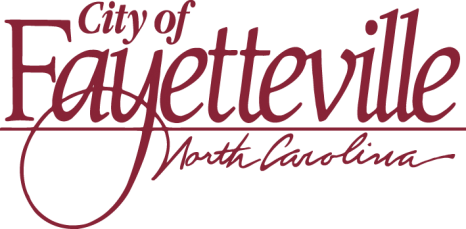 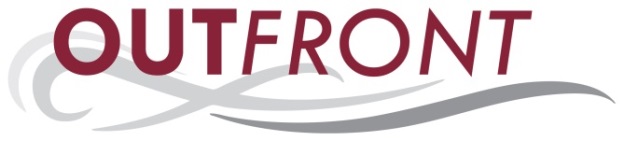 4.2 cent tax increase for:
Police staffing phased in over two fiscal years
57 sworn officers
4 civilian crash investigators
7 police support positions
1 assistant city attorney
3 information technology positions
Assumes $388K grant to fund 4 of the officer positions
Police facilities
Cross Creek District Office
Planning for crime lab
Tax Package
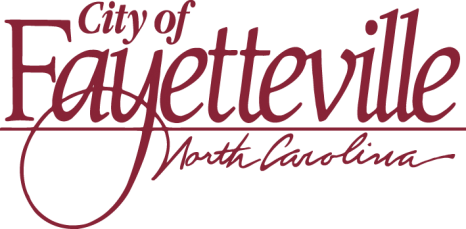 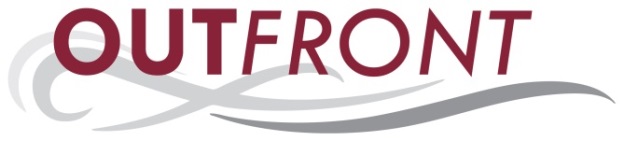 4.2 cent tax increase for:
Broader economic development program
1 community redevelopment manager
1 marketing and business development manager
1 administrative assistant
Customer service initiative
1 customer advocate and 2 building inspectors
Comprehensive land use plan
1 planner
Total Proposed Tax
Increase by Expenditure
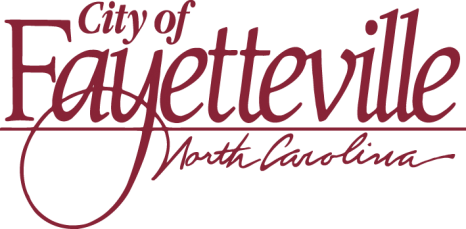 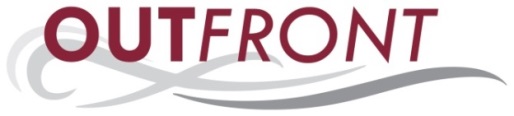 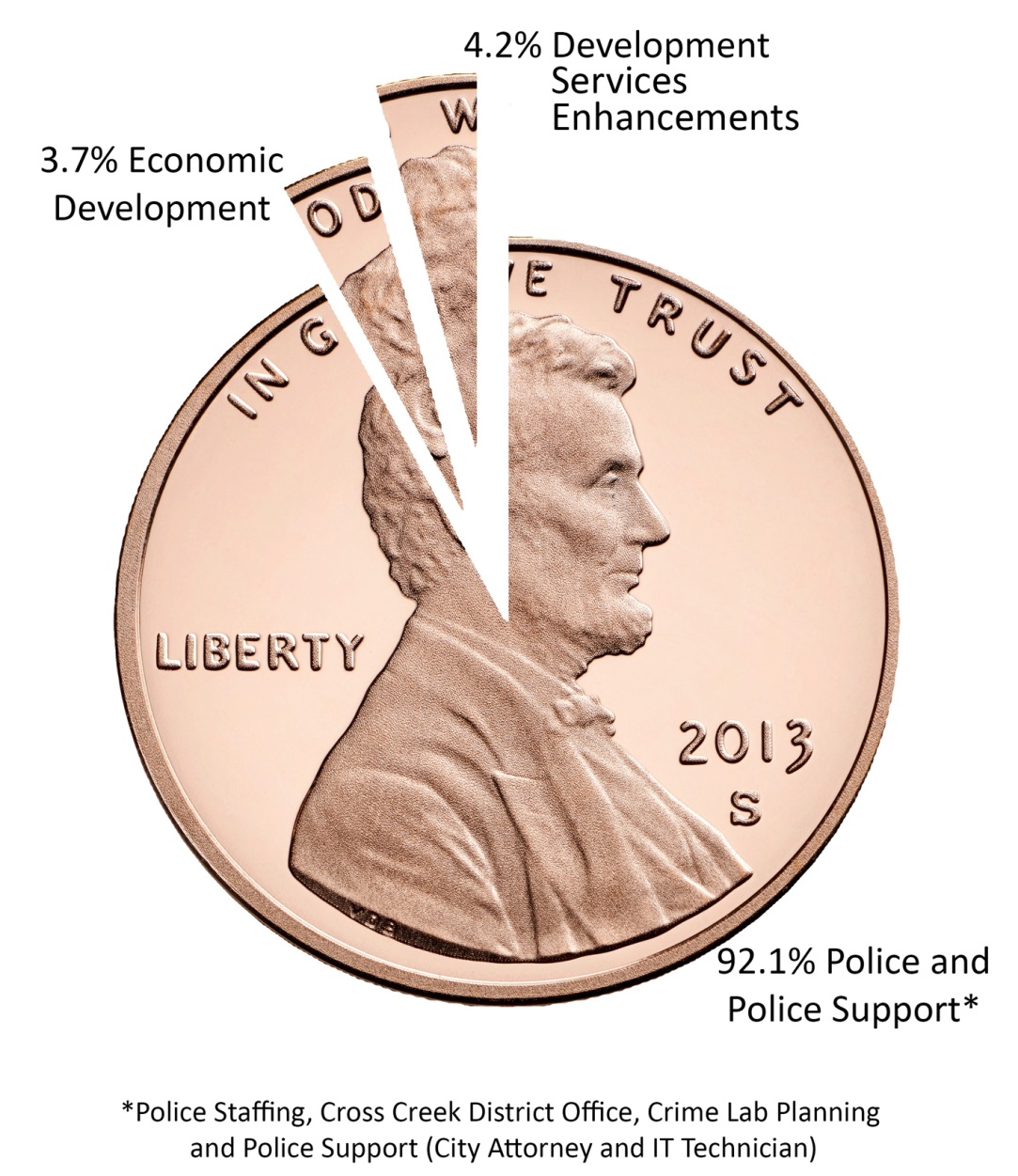 Other Highlights
Other Highlights
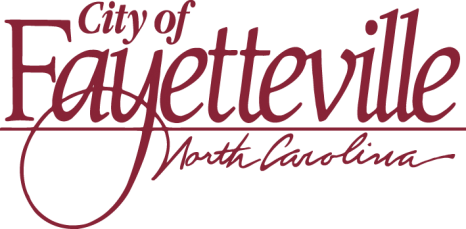 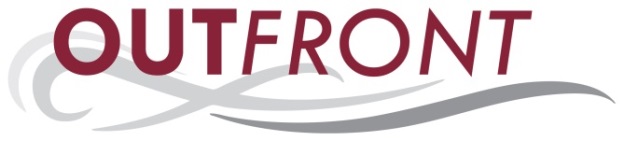 Stormwater utility fee
Currently $3.00 per month (ERU)
Proposed at $3.50 per month
Annual increase of $6 to produce an additional $879K per year
Primary purpose of increase is to fund storm drainage system improvements
Other Highlights
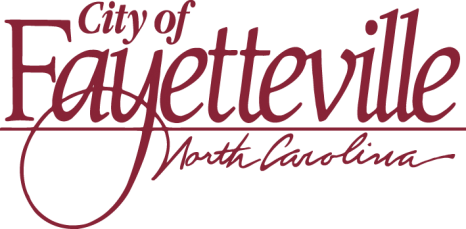 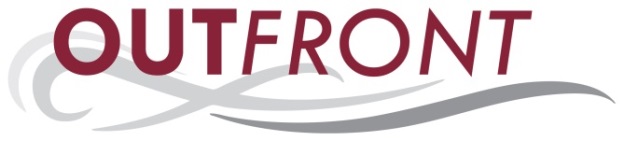 Environmental Services Fund
Annual increase of $2 to produce an additional $121K
$38 annual solid waste fee increases to $40 
Equates to $3.33 fee per month
Purpose of increase is to reduce subsidy from General Fund
Provides contribution toward curbside household and yard waste, recycling, bulky item service

$1.09 million in capital lease proceeds to finance vehicles
Other Highlights
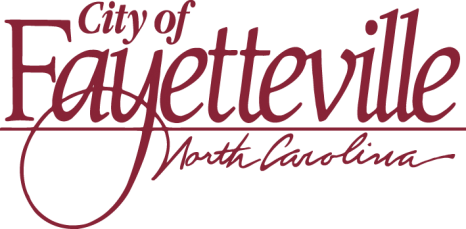 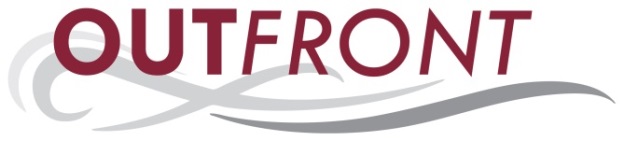 Environmental Services Fund
Customer service initiative
Transition to automated collection trucks continues to improve service
Without increasing costs
Created an excess debris crew
Added a route administrator
[Speaker Notes: We are doing some things without new revenues – always trying to find ways to be more effecient]
Other Highlights
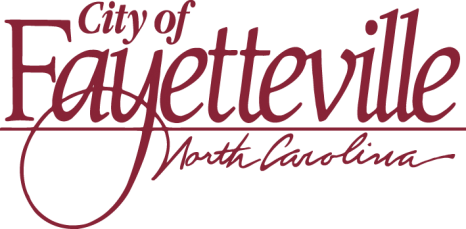 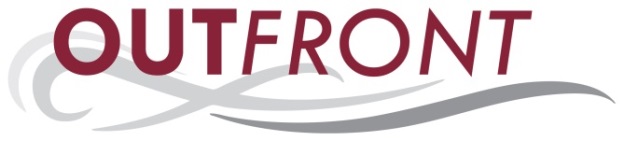 Transit Fund
Customer service initiative
Added 2 full-time customer service representatives in place of temporary agency services
Added 4 full-time bus operators in place of overtime and temporary employees
Added a civil rights analyst in place of an office assistant (grant funded)
Other Highlights
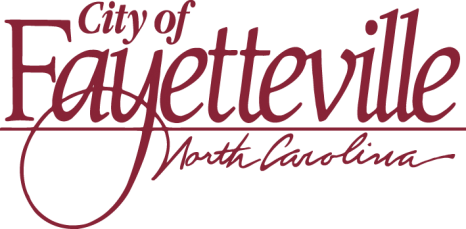 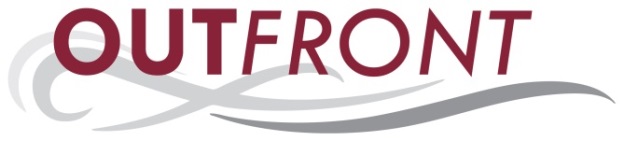 Municipal Service Districts – Property Tax Rates
Propose Central Business District remain unchanged at 10.0 cents per $100 value
Lake Valley Drive Municipal Service District
Current rate is 34.5 cents per $100 value
Propose 24.5 cents for FY2015
Budget Processand Document
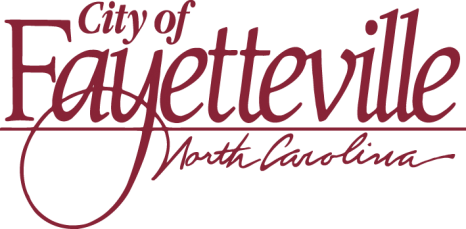 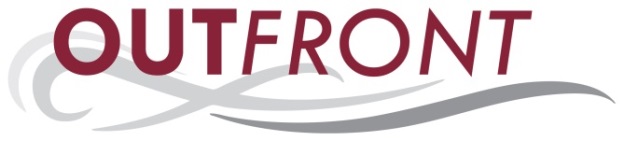 Budget Process
December
Conduct annual budget kick-off session with staff
Review CIP/ITP project requests
January
Departments prepare
Current year estimates and new year base operating and capital requests
New initiatives and program priorities
CIP/ITP requests prioritized and recommended 5-year plan developed
[Speaker Notes: How did we get here?]
Budget Processand Document
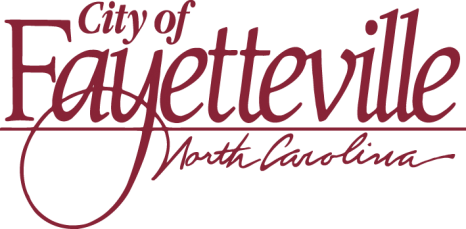 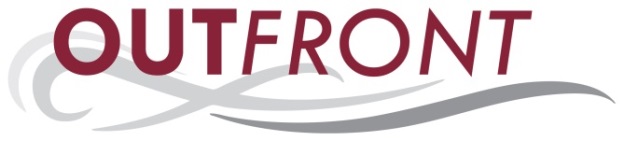 Budget Process
February
Conduct City Council strategic planning retreat 
Present Recommended 5-year CIP/ITP to Council
March/April
Present departmental budget submissions to Council
City Manager
reviews budget submissions, including electric, water, waste water and fleet maintenance service funds   
develops recommended program priorities and budget based on feedback from the strategic planning retreat
Budget Processand Document
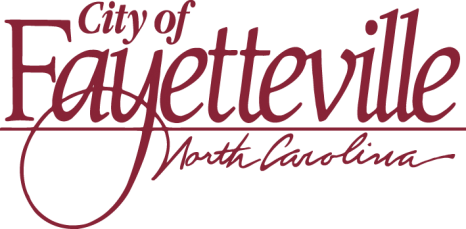 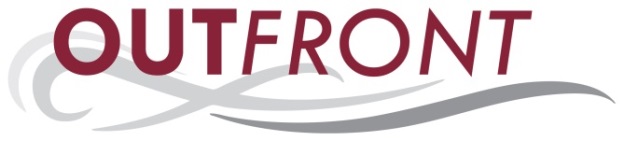 Budget Process
May/June
Conduct budget work sessions
May 14 and 21
May 28 and June 2, if needed 
One budget session devoted to PWC budget
Conduct public hearing on May 27
Adopt the budget and related documents on June 9
UpcomingCalendar
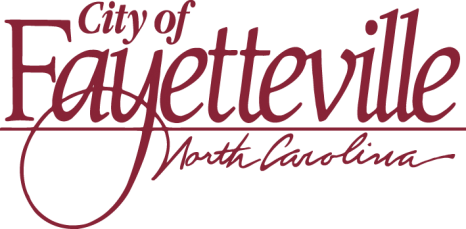 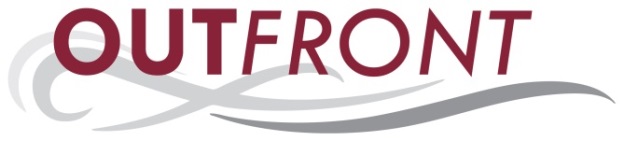 May 14: Budget Work Session
                   
May 21: Agenda Briefing &
                  Budget Work Session

May 27: Regular Council Meeting 
                  Tentative Budget Public Hearing

May 28: Budget Work Session (if needed)

June 9:  Budget Ordinance Adoption
[Speaker Notes: Fayetteville Outfront
www.fayettevilleoutfront.com

FAYTV7
www.faytv7.com]